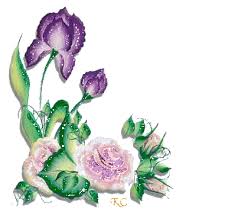 শুভেচ্ছা
শিক্ষক পরিচিতিঃ
শারমিন আক্তার
প্রভাষক, দর্শন বিভাগ
নোয়াপাড়া কলেজ, রাউজান,চট্টগ্রাম।
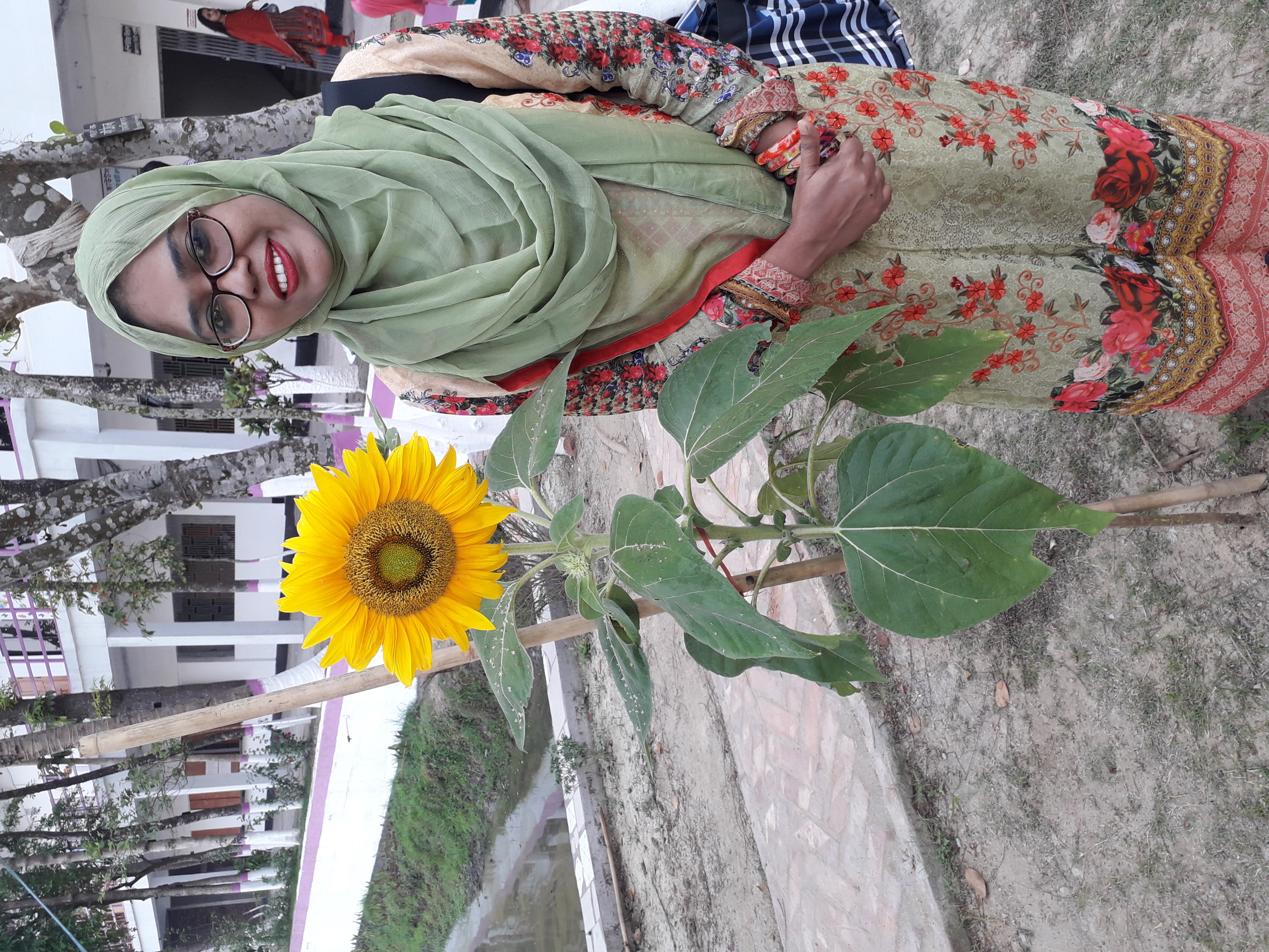 পূর্বজ্ঞান যাচাই
নিচের ছবিগুলো দেখঃ
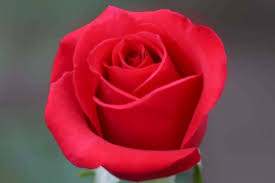 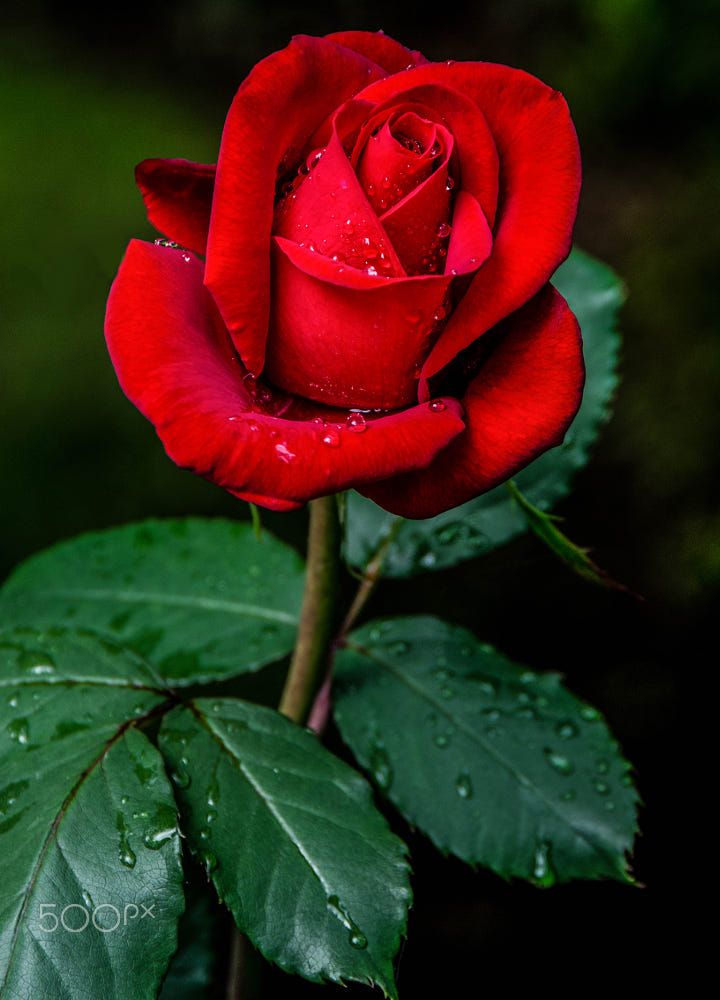 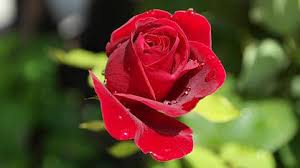 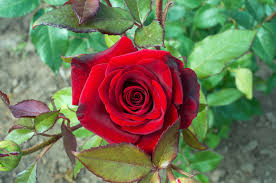 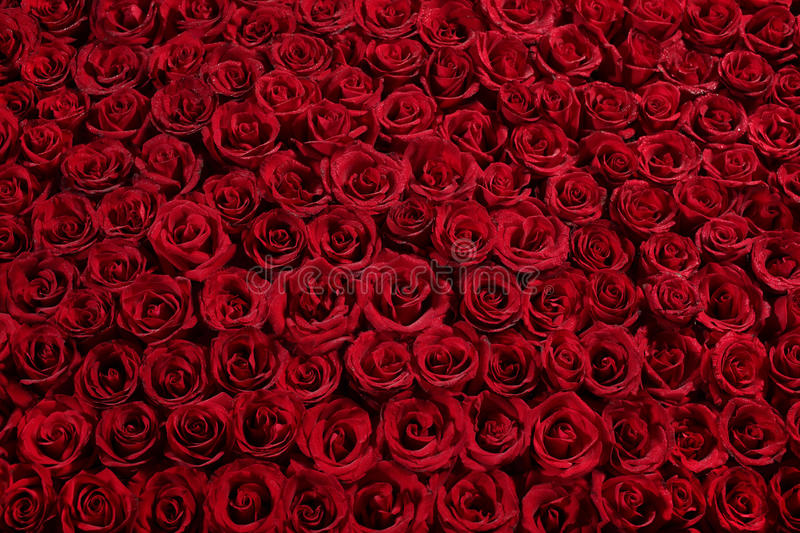 আজকের পাঠ-১
যুক্তিবিদ্যা ২য় পত্র
তৃতীয় অধ্যায় ( আরোহের প্রকারভেদ )
Kinds of Induction
শিখনফলঃ
১। আরোহ অনুমান কি বলতে পারবে।
২। আরোহ অনুমানের প্রকারভেদ বলতে পারবে।
৩। প্রকৃত আরোহ কি বলতে পারবে। 
৪। অপ্রকৃত আরোহ কি বলতে পারবে। 
৫। প্রকৃত আরোহ কত প্রকার বলতে পারবে।
৬। অপ্রকৃত আরোহ কত প্রকার বলতে পারবে। 
৭। আরোহমূলক লম্ফ কি বলতে পারবে।
আরোহের প্রকারভেদ
আরোহ অনুমানঃ
অনুমানের যে প্রক্রিয়ায় কয়েকটি বিশেষ বস্তু বা ঘটনার অভিজ্ঞতার ওপর ভিত্তি করে 
একটি সার্বিক সিদ্ধান্ত গ্রহণ করা হয় তাকে আরোহ অনুমান বলে।
যেমনঃ 
রহিম হয় মরণশীল।
যদু হুয় মরণশীল।
মধু হয় মরণশীল।
সুতরাং সকল মানুষ হয় মরণশীল।
আরোহের শ্রেণিবিভাগঃ
আরোহ
অপ্রকৃত আরোহ
প্রকৃত আরোহ
সাদৃশ্যমূলক অনুমান
অবৈজ্ঞানিক আরোহ
বৈজ্ঞানিক আরোহ
পূর্ণাংগ আরোহ
যুক্তিসাম্যমূলক
আরোহ
ঘটনা সংযোজন
আরোহমূলক লম্ফ (Inductive Leap):
আরোহ অনুমানে আমরা বিশেষ বিশেষ দৃষ্টান্ত পর্যবেক্ষণ করে সার্বিক সিদ্ধান্ত স্থাপন করি। প্রকৃতপক্ষে বিশেষ দৃষ্টান্ত পর্যবেক্ষণ করলেও কোনো শ্রেণি বা জাতির অন্তর্গত সবাইকে পর্যবেক্ষণ করি না বা করা সম্ভব নয়। তারপরও আমরা বিশেষ থেকে সার্বিকে বা জানা থেকে অজানায় বা নিরীক্ষিত বিষয় থেকে অনিরীক্ষিত বিষয়ে গমন করি। আর এভাবে গমনের পদ্ধতিকে বলা হয় আরোহমূলক লম্ফ।
প্রকৃতপক্ষে , আমরা বিশেষ থেকে সার্বিকে লাফ দিই। আর এই লাফ দেয়ার মধ্যে এক ধরনের ঝুঁকি রয়েছে।
তাই যুক্তিবিদগণ একে আরোহের ঝুঁকি নামেও অভিহিত করেন। যুক্তিবিদ মিল ও বেইন  একে আরোহের প্রাণ বা অন্তঃসার বলেন ,কারণ তাদের মতে আরোহের সিদ্ধান্ত আরোহমূলক লম্ফের ভিত্তিতেই নেয়া হয়ে থাকে।
একক কাজ
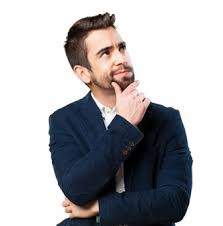 ১। আরোহ কত প্রকার ও কি কি?
২। প্রকৃত আরোহ কত প্রকার ও কি কি?
৩। অপ্রকৃত আরোহ কত প্রকার ও কি কি?
৪। আরোহের প্রাণ কোনটিকে বলা হয়?
বাড়ির কাজ
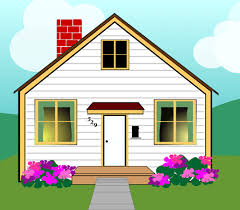 ১। প্রকৃত এবং অপ্রকৃত আরোহ কাকে বলে? 

২। আরোহমূলক লম্ফ কি?
ধন্যবাদ